Historical Low Water Events
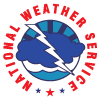 Lower Mississippi River Forecast Center
Current stage and forecast data as of September 11th 2023
Numbers in Red are the lowest forecast stage based on the 28 day forecast
Data provided by U.S. Army Corps of Engineers